Жақсы кітап- жан азығы
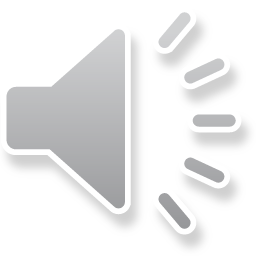 Жақсы кітап сізге, асығыңыз бізге!
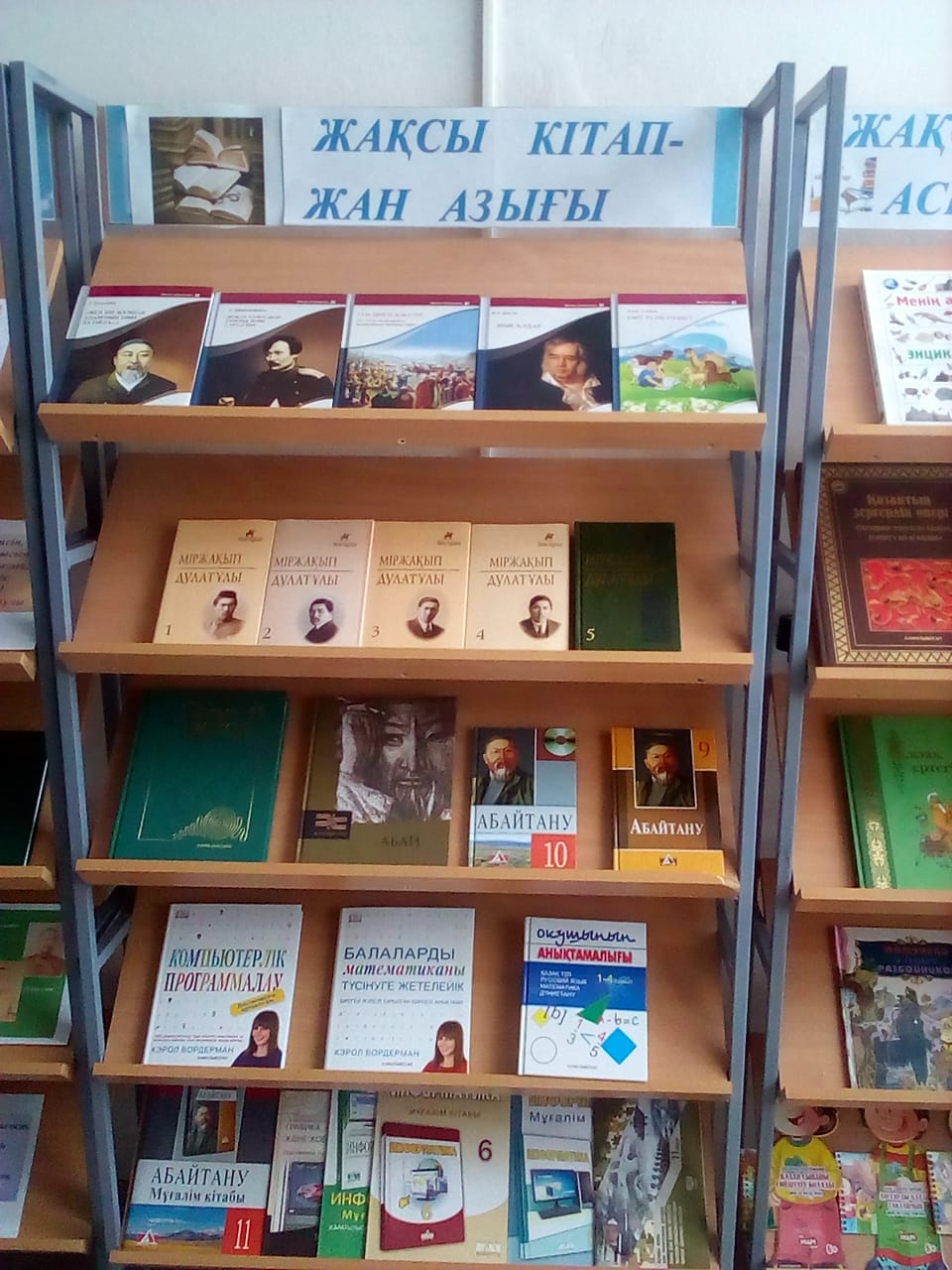 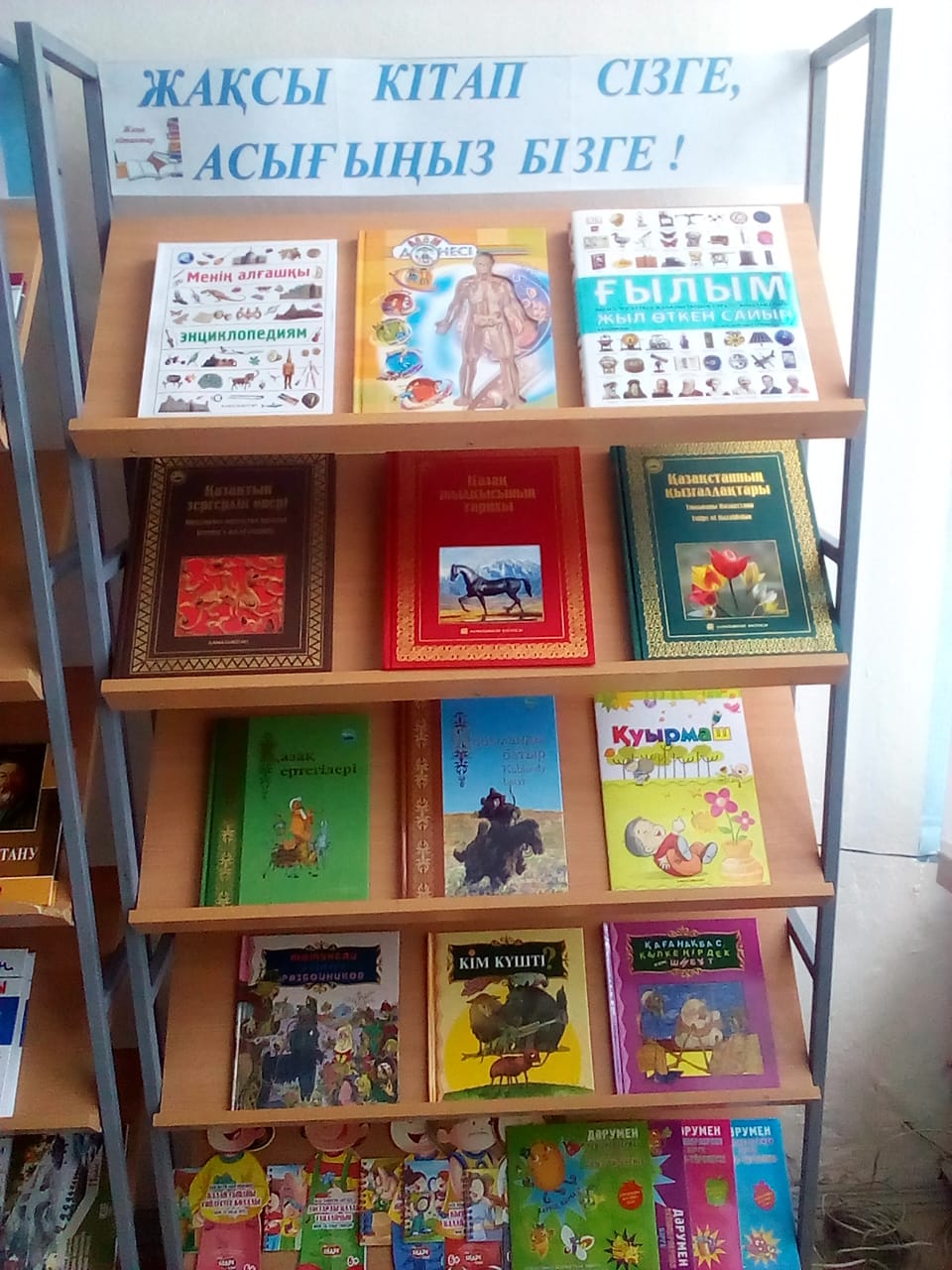 Биылғы жылы кітапхана қоры Жаңа көркем әдебиеттермен және жаратылыстану  білім мазмұны бойынша 11 сынып оқулықтарымен толықтырылды
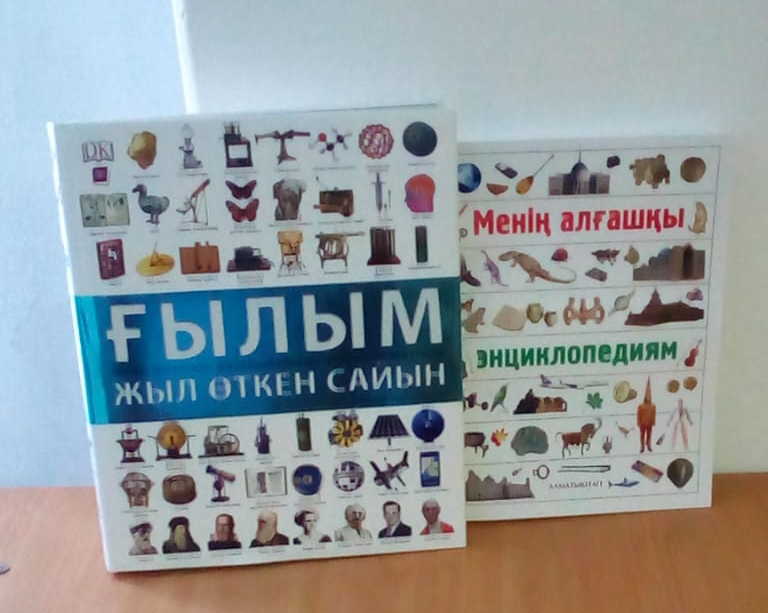 Атап айтсақ танымдық анықтамалық кітаптар”Ғылым”, “Менің алғашқы энциклопедиям” , ”Компьютерлік программалау” , Балаларды  математиканы түсінуге жетелейік”
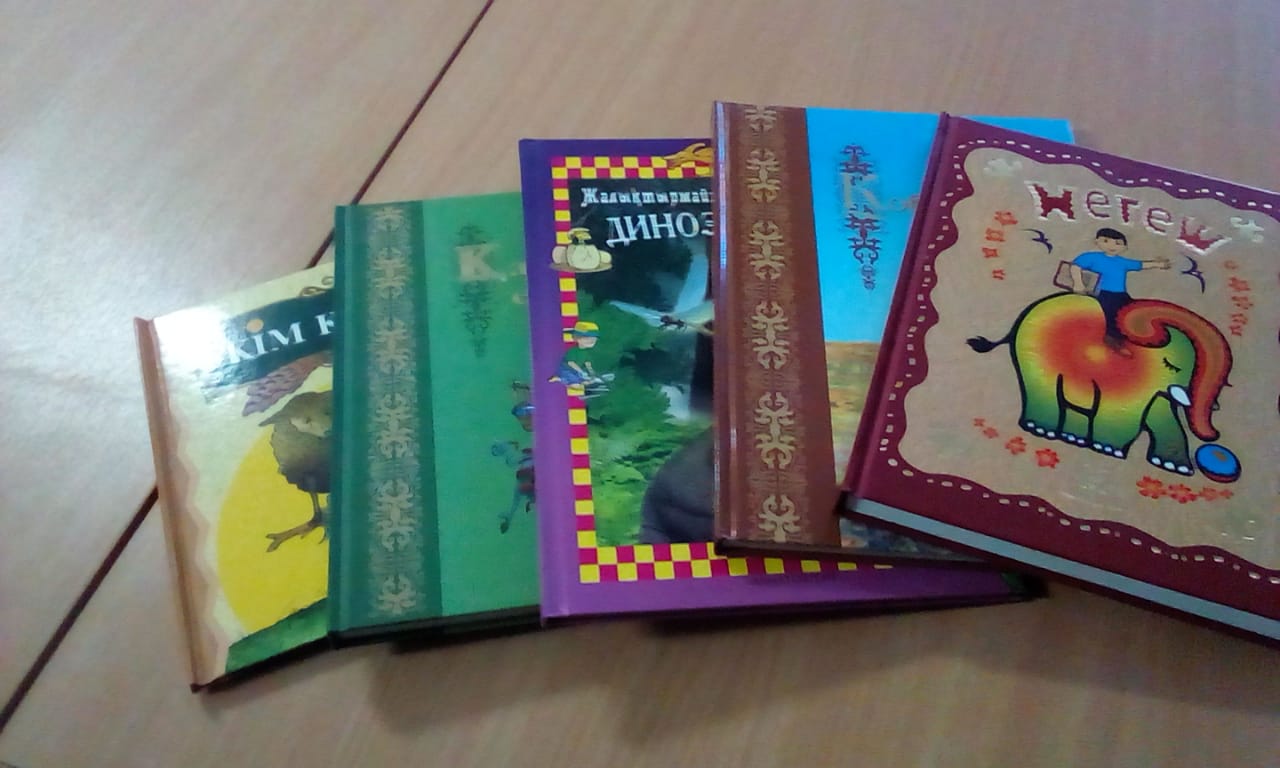 Бастауыш оқушыларына  ертегілер кітабымен толығып жатыр.
Оның ішіндегі: “Қазақ ертегілері”, “
Қобыланды батыр”,т.б.
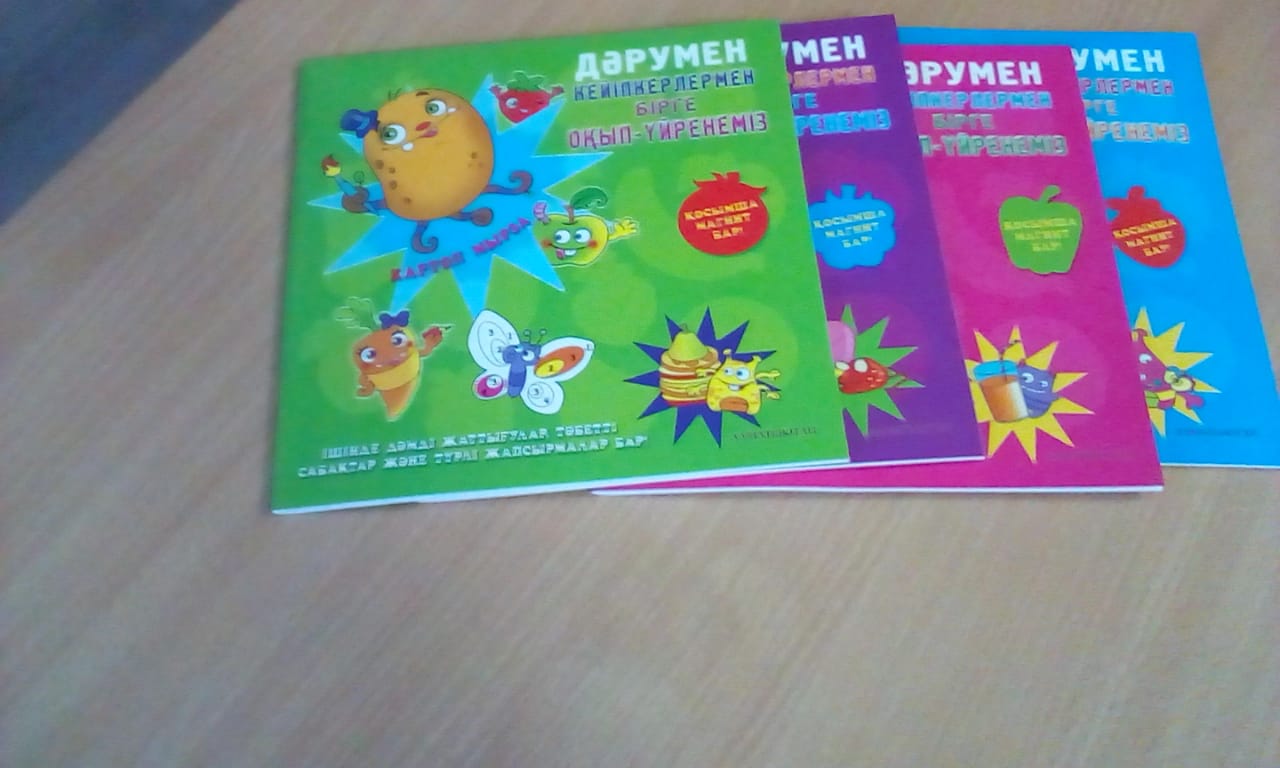 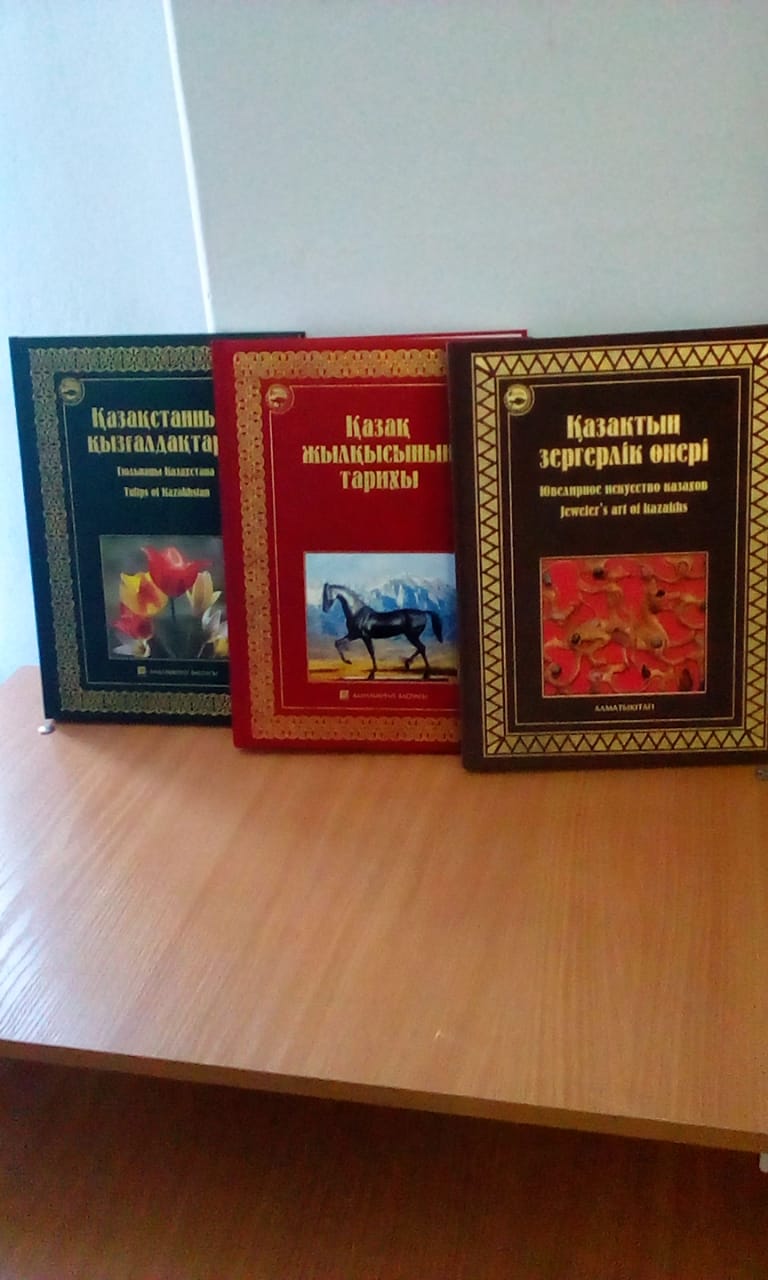 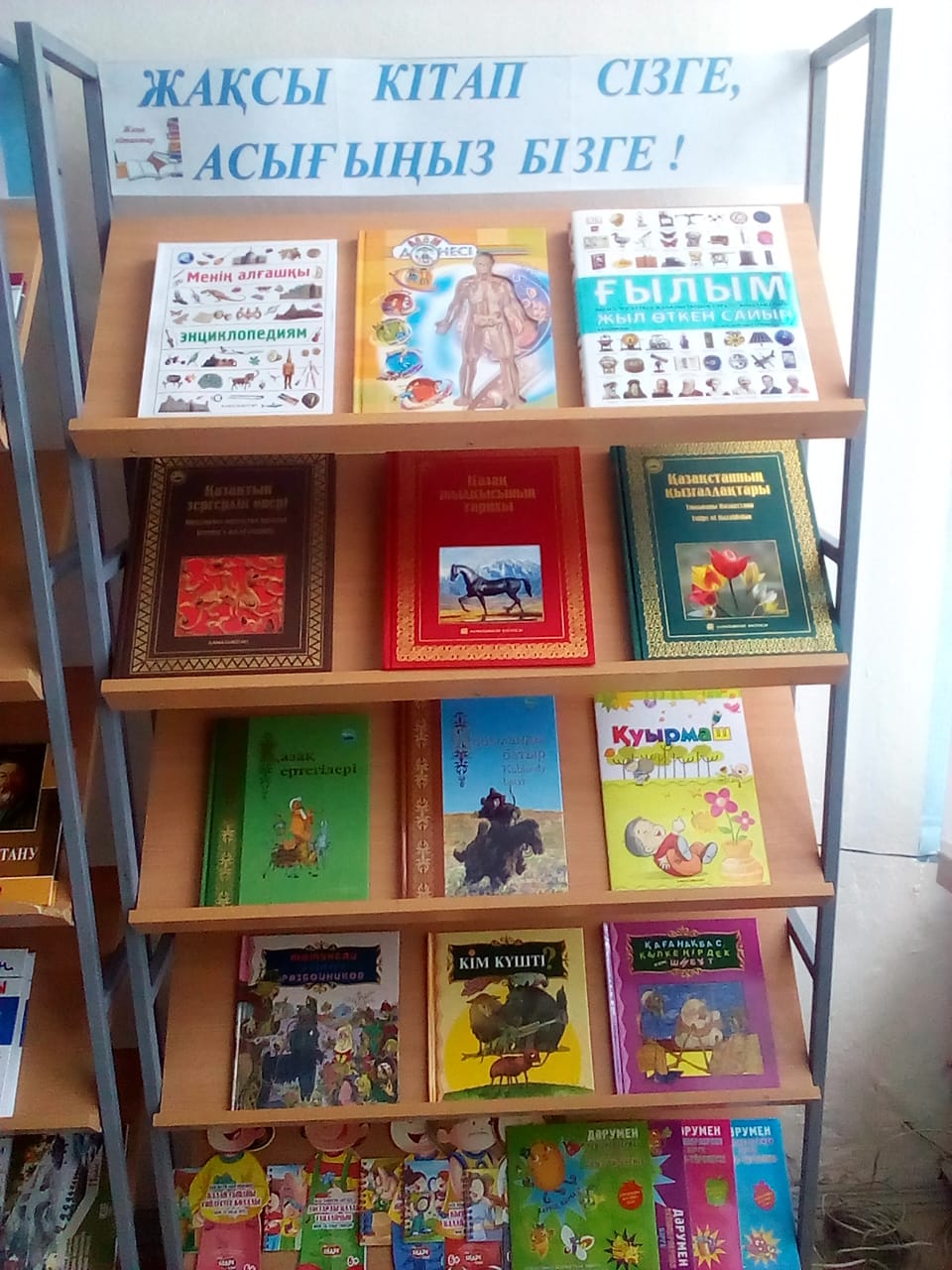 “Даналық әліппесі”
“Қазақстан қызғалдақтары”
“Қазақтың зергерлік өнері” 
“Қазақ жылқысының тарихы”
Абай мұрасы ұрпаққа өнеге
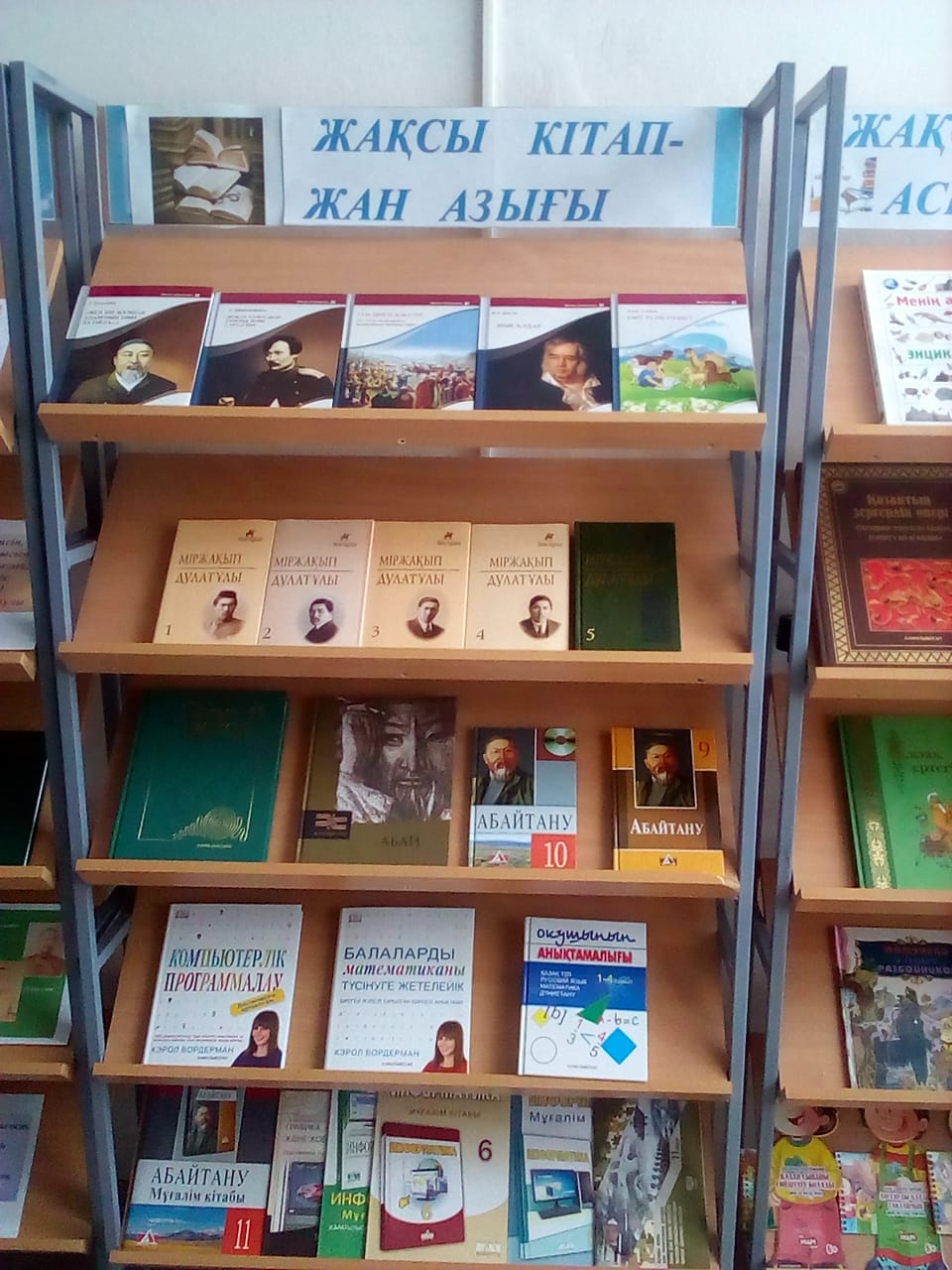 “Абайтану”  
“Абай жолы” 
“ Тарихи тұлғалар
“Мен бір жұмбақ адаммын оны да ойла...”
«Артық білім кітапта, ерінбе оқып көруге », - деп Абай атамыз айтқандай ілім-білімнің сарқылмас қазынасын ерінбей біліп алуға асығайық. Бар білімнің патшасын тек кітаптан ғана таба алатынымызды ұмытпайық.
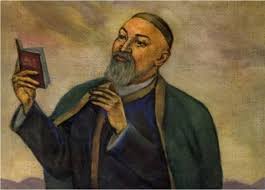